ELA March 2-6, 2020
Monday
To Do:

Good Morning Sunshine
Sonday
Objective: TLW know and apply grade level phonics and word analysis skills when decoding isolated words in text.  Use combined knowledge of letters and sound correspondences, syllabications patterns, and morphology (roots & affixes) to accurately read unfamiliar multisyllabic words.
Lesson 86
ei (long a) – as in vein

“ei” is not the first choice for long /a/ in the middle
Sonday Practice L86
Standards
Standards Reviewed 
R.1, R.2, R.3, R.4, R.7, W.2, SL.1, SL. 2, L.6 

Weekly Featured Skill 
Main Idea and Details

Essential Question 
What was life like for children who worked in coal mines years ago?
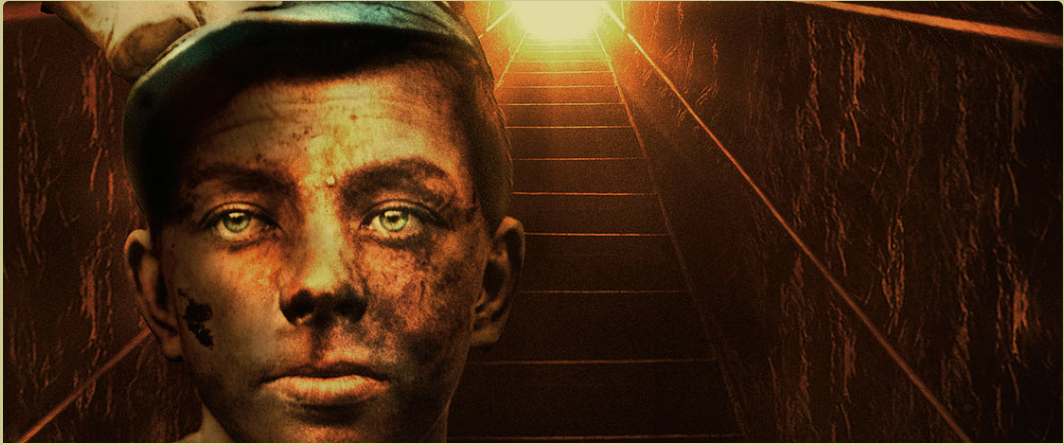 Out of the Burning Darkness
Behind the Scenes video & activity page
Vocabulary
Daily Review
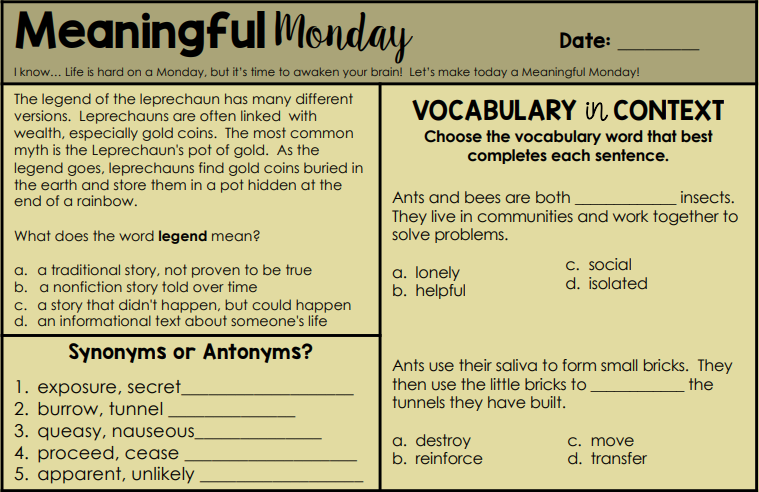 Social Studies
Test
Tuesday
To Do:

Good Morning Sunshine
Sonday
Objective: TLW know and apply grade level phonics and word analysis skills when decoding isolated words in text.  Use combined knowledge of letters and sound correspondences, syllabications patterns, and morphology (roots & affixes) to accurately read unfamiliar multisyllabic words.
Lesson 87
Sight Words

during 
heart
Sonday Practice L87
Standards
Standards Reviewed 
R.1, R.2, R.3, R.4, R.7, W.2, SL.1, SL. 2, L.6 

Weekly Featured Skill 
Main Idea and Details

Essential Question 
What was life like for children who worked in coal mines years ago?
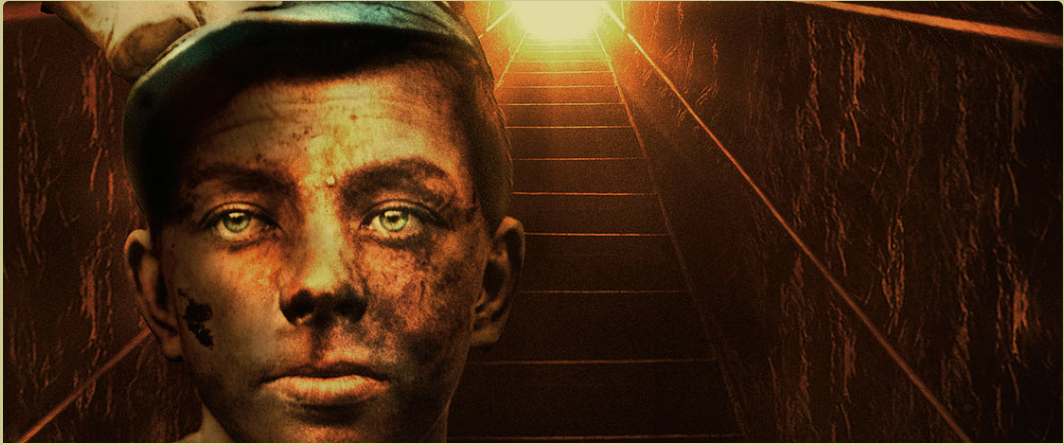 Out of the Burning Darkness
Vocabulary video & activity sheet
Discuss illustration pg. 4-5
Up Close Box
Daily Review
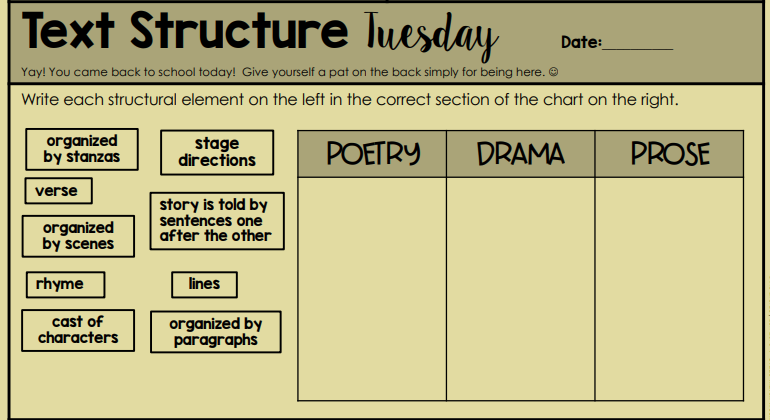 Homework Review
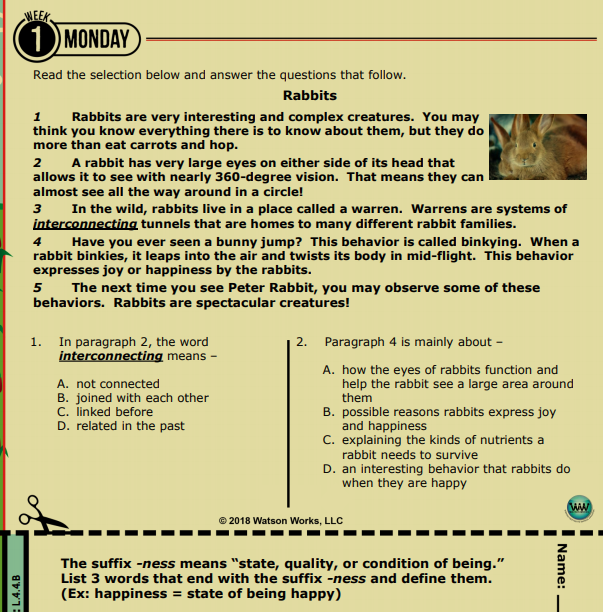 Social Studies
None
Wednesday
To Do:

Good Morning Sunshine
Sonday
Objective: TLW know and apply grade level phonics and word analysis skills when decoding isolated words in text.  Use combined knowledge of letters and sound correspondences, syllabications patterns, and morphology (roots & affixes) to accurately read unfamiliar multisyllabic words.
Lesson 88
eigh  (long e) – as in eight

Often “eigh” is followed by “t”.
Sonday Practice L88
Standards
Standards Reviewed 
R.1, R.2, R.3, R.4, R.7, W.2, SL.1, SL. 2, L.6 

Weekly Featured Skill 
Main Idea and Details

Essential Question 
What was life like for children who worked in coal mines years ago?
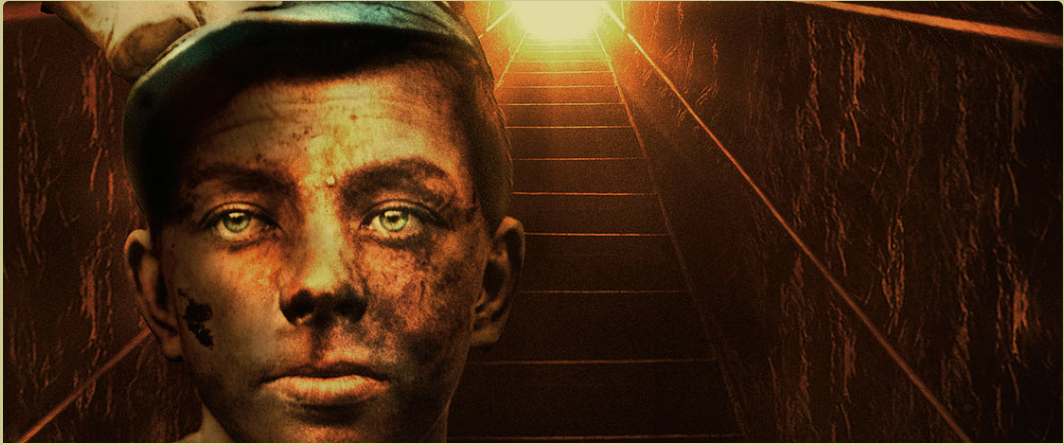 Out of the Burning Darkness
First Read
Daily Review
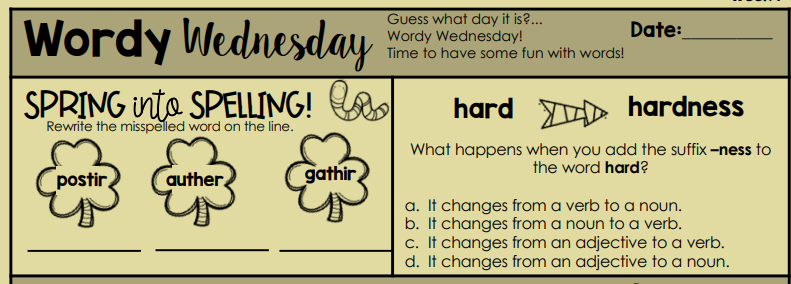 Homework Review
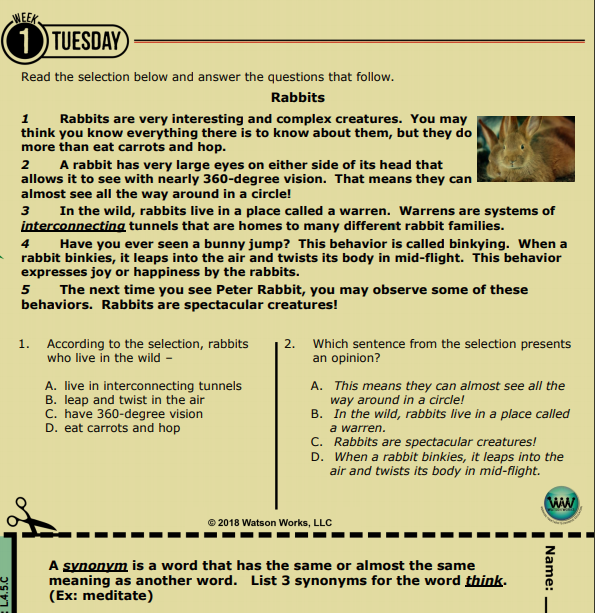 Social Studies
Chapter 11

Powerpoint
Vocabulary
Chapter Opener
Thursday
To Do:

Good Morning Sunshine
Sonday
Objective: TLW know and apply grade level phonics and word analysis skills when decoding isolated words in text.  Use combined knowledge of letters and sound correspondences, syllabications patterns, and morphology (roots & affixes) to accurately read unfamiliar multisyllabic words.
Lesson 89 – No new skills
Practice L89
Standards
Standards Reviewed 
R.1, R.2, R.3, R.4, R.7, W.2, SL.1, SL. 2, L.6 

Weekly Featured Skill 
Main Idea and Details

Essential Question 
What was life like for children who worked in coal mines years ago?
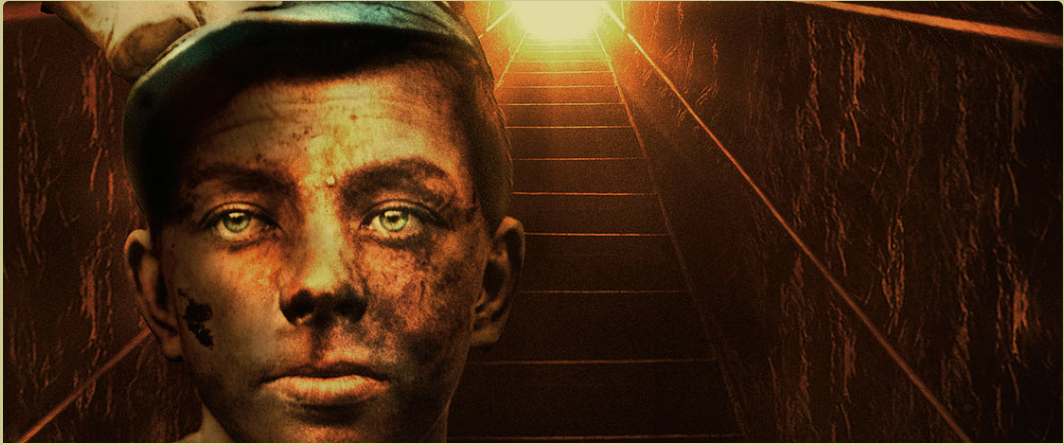 Out of the Burning Darkness
Close Reading & Critical Thinking
Daily Review
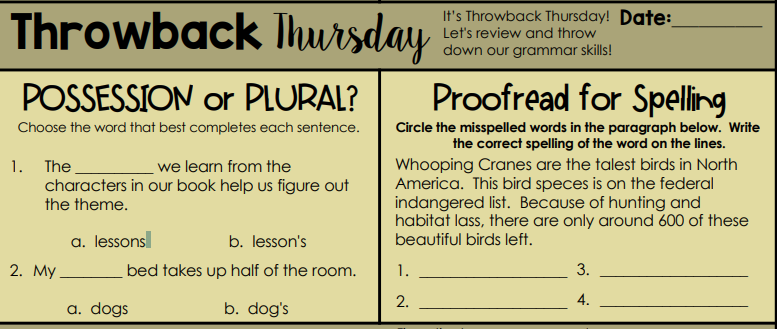 Daily Review
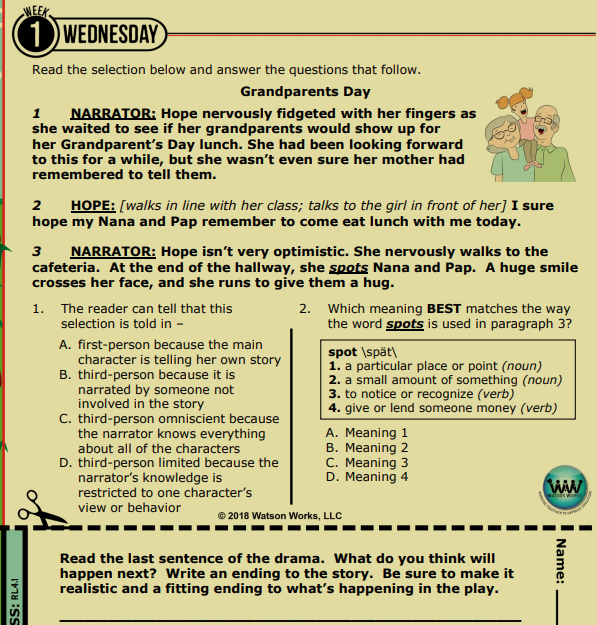 Social Studies
Chapter 11

Review Powerpoint
Text page 85
Friday
To Do:

Good Morning Sunshine
Daily Review
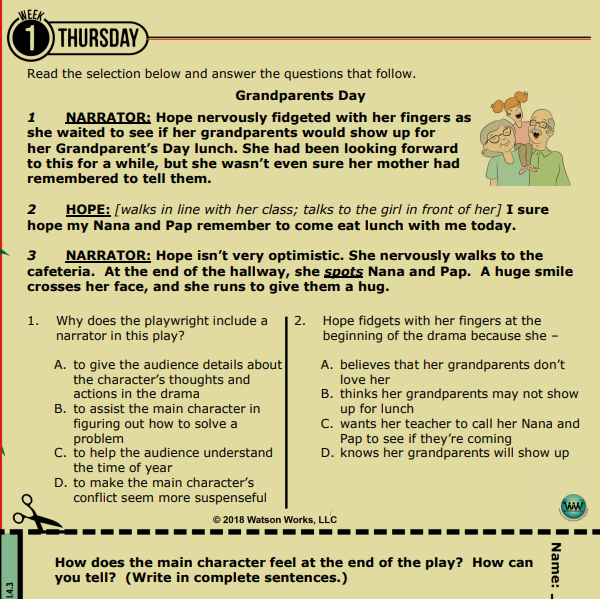 Assessments
Sonday Lesson 90 
Literacy Loft (Good Morning Sunshine) March  W1
Daily Ready Reading March W1
Standards
Standards Reviewed 
R.1, R.2, R.3, R.4, R.7, W.2, SL.1, SL. 2, L.6 

Weekly Featured Skill 
Main Idea and Details

Essential Question 
What was life like for children who worked in coal mines years ago?
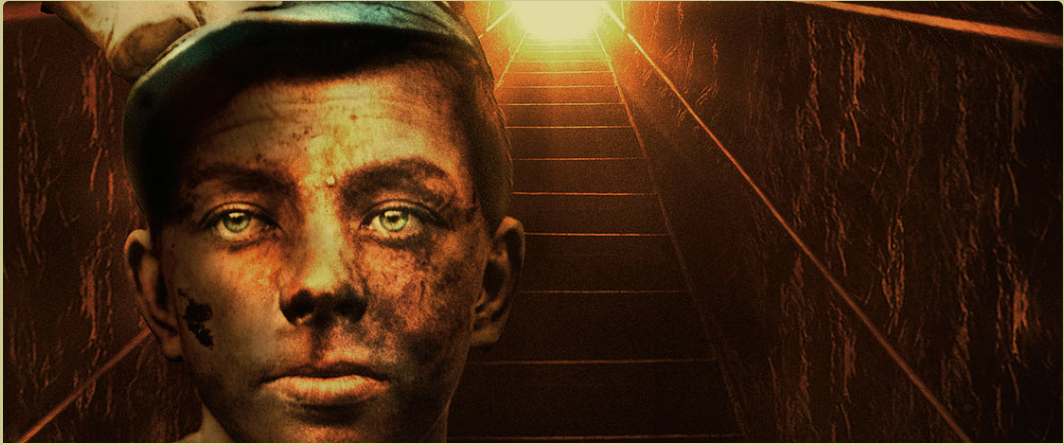 Out of the Burning Darkness
Close Reading & Critical Thinking continued
Daily Review
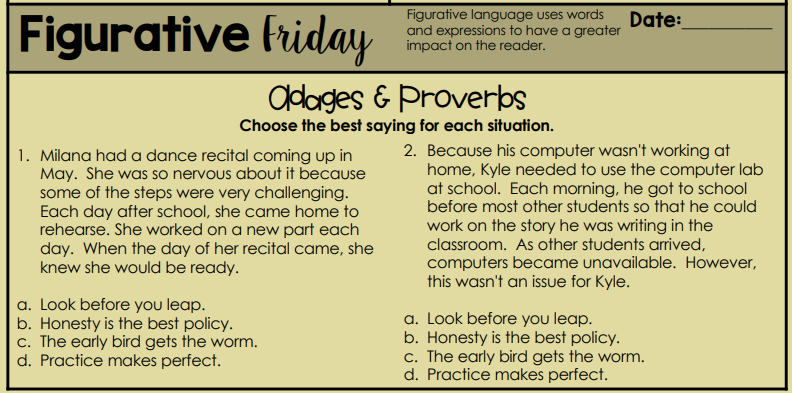 Social Studies
Chapter 10

Review Powerpoint
Text page 86